Figure 14. (a) Geological log of borehole bh in the southwestern part of the Okavango Delta (see Fig. 1 for location) ...
Geophys J Int, Volume 202, Issue 3, September 2015, Pages 1429–1452, https://doi.org/10.1093/gji/ggv184
The content of this slide may be subject to copyright: please see the slide notes for details.
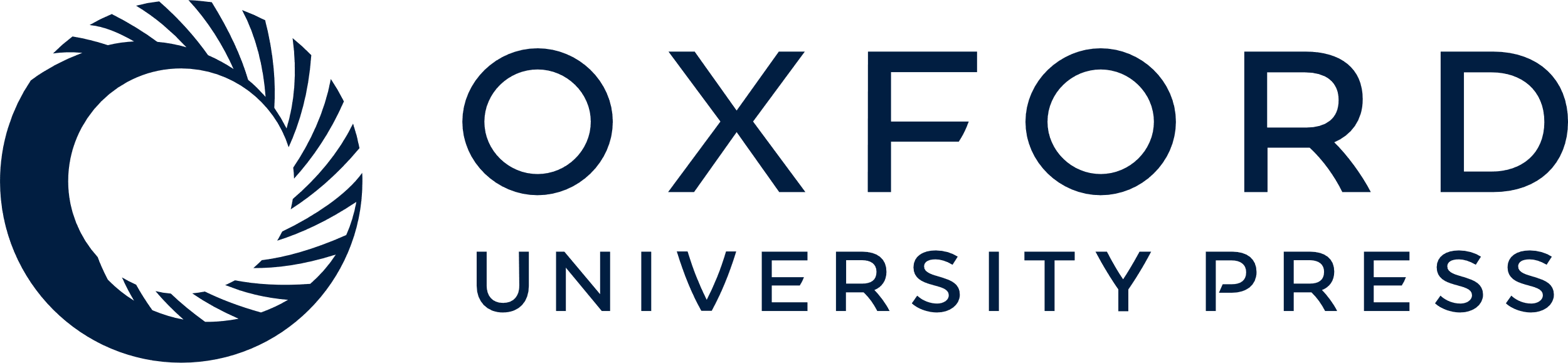 [Speaker Notes: Figure 14. (a) Geological log of borehole bh in the southwestern part of the Okavango Delta (see Fig. 1 for location) depicting depositional units varying from sand to mixtures of sand and clay and units of thick clay. (b) Electromagnetic joint inversion and seismic models at the Wheat Fields site and their geological interpretation: aquifers of the present Okavango Delta (OD), lacustrine sediments of Paleo Lake Makgadikgadi (PLM), a freshwater bearing aquifer of the Paleo Okavango Megafan (POM) and basement. Note, borehole bh is about 110 km from the Wheat Fields site.


Unless provided in the caption above, the following copyright applies to the content of this slide: © The Authors 2015. Published by Oxford University Press on behalf of The Royal Astronomical Society.]